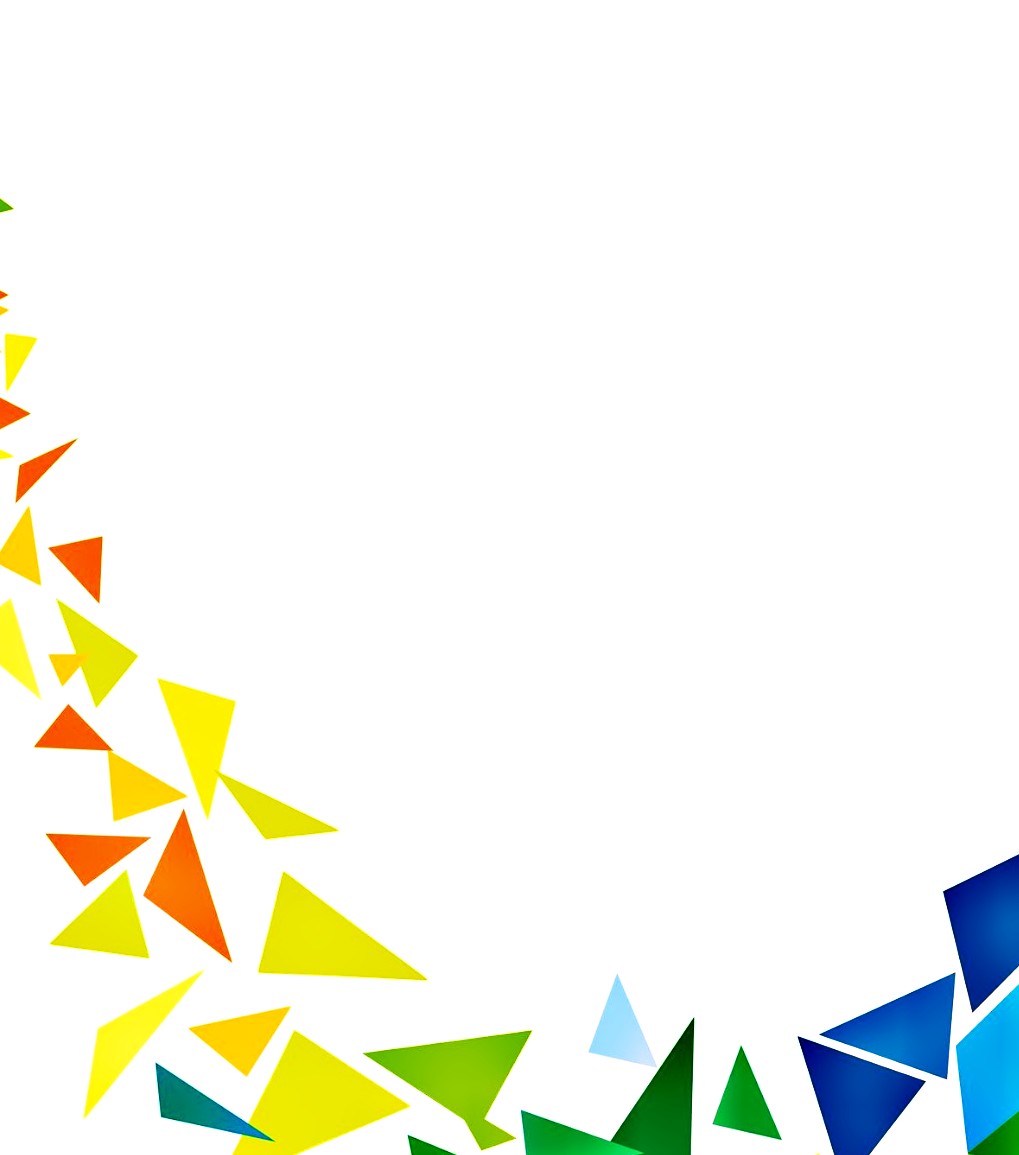 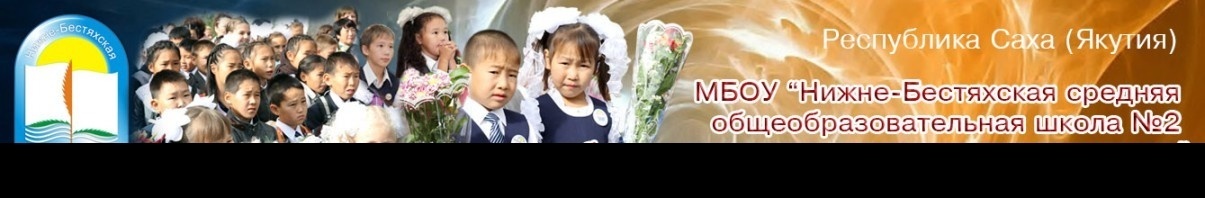 Детско-взрослый проект
«Дистанционная олимпиада «ЛИНГВА»
Творческая группа
Феофанова Оксана Олеговна, учитель русского языка и литературы , 
Лебедева Айталина Юрьевна, учитель русского языка и литературы ,  
Шагенян Ашот, Колмакова Вера, Прохоров Никита, Шаповалова Ирина, Мубаракшина Амина, Лукин Василий
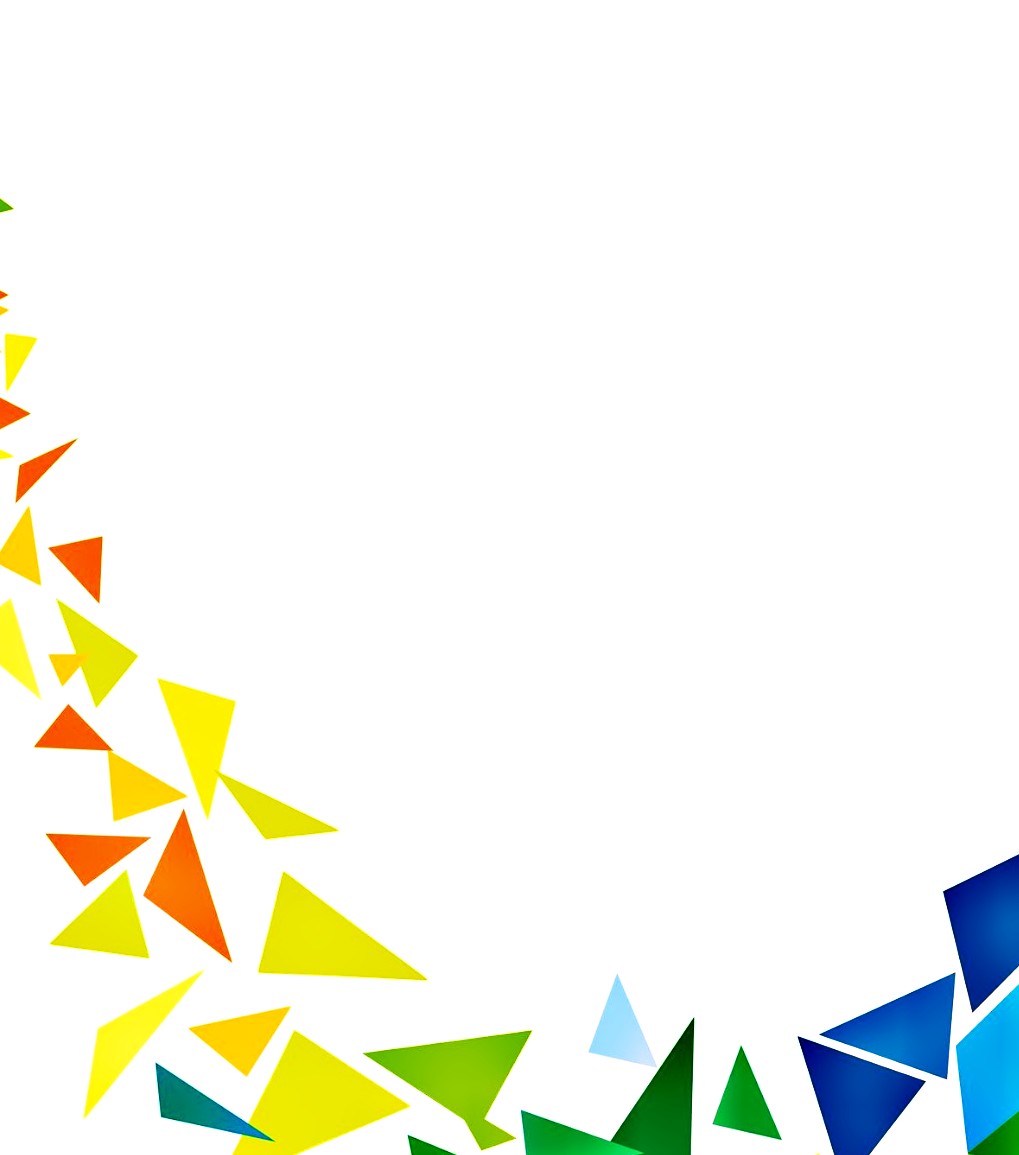 Актуальность
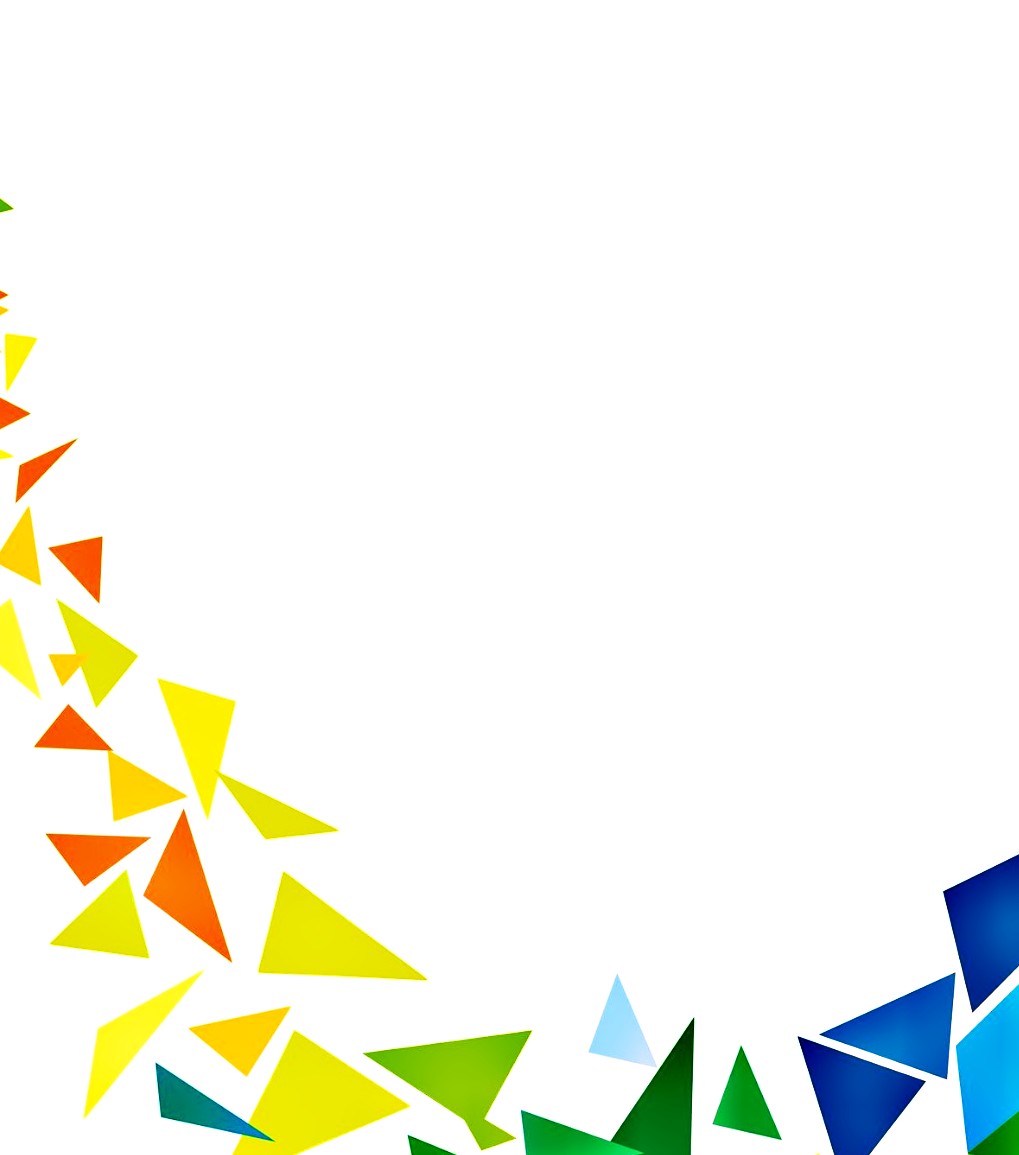 Цель
создание дистанционной образовательной  среды для развития метапредметных навыков обучающихся среднего звена всего улуса.
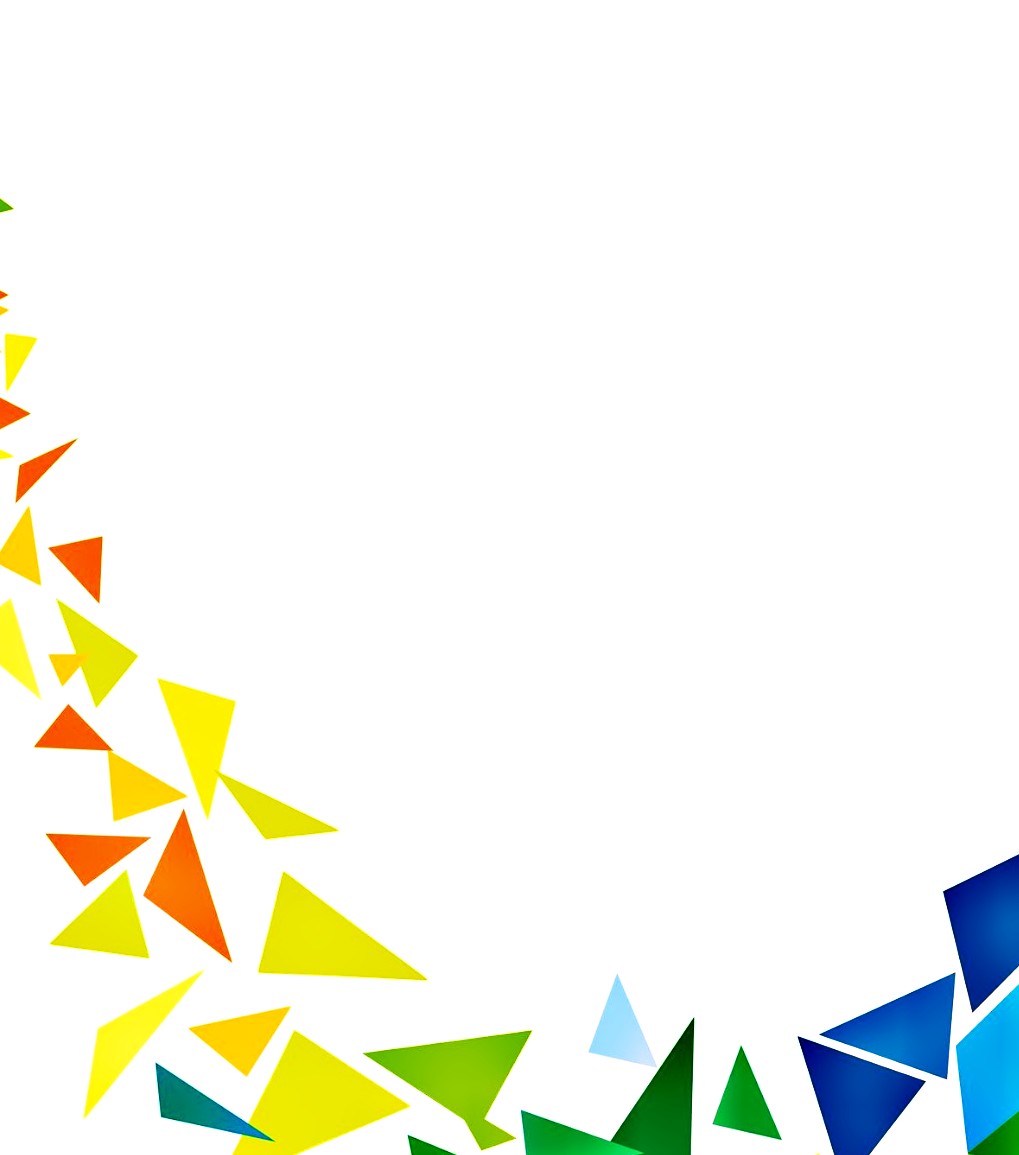 Задачи
Анализ сложившейся ситуации в улусе по олимпиадному направлению;
Определение формы  олимпиады; 
Составление  уровневых задач;
Апробация  дистанционной олимпиады  на уровне улуса
Рефлексия проделанной работы
Олимпиада
Олимпиада «Лингва» - комплекс трудных и нестандартных задач, проверяющих метапредметные знания учащихся 5-7 классов.
Олимпиада организована учащимися 10-11 классов под руководством учителей русского языка и литературы.
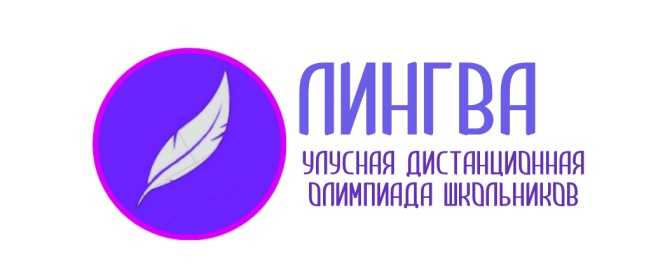 Участники дистанционной олимпиады
УРОВНИ ЗАДАНИЙ
Улусная дистанционная олимпиада “Лингва” (5-7 классы)
Задание 1. 
Прочитайте слова пол, воз, мел, ров, шей. Определите, что получится, если звуки, из которых состоят эти слова, произнести в обратном порядке. Сколько новых слов получится?
Задание 2. 
Прочтите слово лира.определите, сколько раз каждый звук этого слова встречается в следующей фразе: 
И там я был,  и мед я пил,
У моря видел дуб зеленый,
Под ним сидел и кот ученый...
 
Задание 3. 
Ниже зашифрованы фразы на русском языке. Расшифруйте эту фразу 
Шыр-пир ю пяпюжгы зэлэмъёгый гёсрыг,
Фёд гяг, фёд гяг, зэлэмъёгый гёсрыг
 
Ф лэзю латырязъ орёчгя, ф лэзю ёмя лёзря. 
 Задание 4. 
Даны русские слова болото, проволока, провод, владыка, влажный, обод, водяной, обладать, оболочка, поладить. Найдите среди них 3 пары слов, восходящих к одному и тому же древнему корню. 
	Задание 5. 
Существует ли в русском языке слова,  у которых форма винительного падежа единственного числа среднего рода не совпадает с формой именительного падежа единственного числа?  Также существует ли в русском языке слова,  у которых форма винительного падежа множественного числа среднего рода не совпадает с формой именительного падежа множественного числа? 
Задание 6. 
Даны предложения на алюторском языке с переводами на русский язык:
1. murɣənan mətʕəŋavnawwiʕətʕuwwi. — Мы позвали собак.
2. ɣəmnan tənʕaqŋuvən inaralʔən. — Я обидел соседа.
3. murɣənan mətʕalaplatək turuwwi. — Мы догнали вас.
4. ʕətʕətək nanʕaqŋuvɣət ɣəttə. — Собаки обидели тебя.
5. inaralʔətəknaʕalapən ʕətʕən. — Соседи догнали собаку.
6. ɣəmnan təʕeŋavɣətɣəttə. — Я позвал тебя.
Запишите русский перевод предложения:
а) murɣənanmətʕalapɣətɣəttə;
б) ʕətʕətəknaʕalapnawwiinaralʔuwwi.
Решения:
1) Получится 3 слова: зов, вор, ешь.  (3б за каждое правильное слово + 5 за транскрипцию слов) 
2) Звук – это элемент произносенного слова, буква – элемент написания слова. В данном случае анализируем  произнесение слова. В слове лира – звук  л  мягкий согласный, поэтому в фразе встречается   1 раз (в слове зеленый),  звук и – гласная встречается 7 раз, звука р (твердого) нет, звук а – 4 раза. (4 балла за правильные ответы + 4б за анализы звуков)
3) Жил – был у бабушки серенький козлик,
Вот как, вот как, серенький козлик.	 
 
В лесу родилась елочка, в лесу она жила.  (10 б.+ 10 б. за объяснение)
4) Проволока – оболочка, провод – обод, владыка, обладать. Во втором слове каждой пары прозошло выпадение начального в после приставки об- (ср. Совет – обет, поворот – оборот)  ( 3б за правильноую пару слов + 5б за объяснение)
5) У всех существительных, местоимений, порядковых числительных  и прилагательных совпадает, кроме слова ОНО (им.п – оно, в  вин.п – его).   (3 б.) Во втором вопросе не совпадает, если слово одушевленное. Форма винительного падежа множественного числа в этом случае совпадает с формой родительного падежа множественного  числа. (чудовище - чудовищ, животное – животных) (3б)
6) Заметим, что при ед. числе дополнения добавляется окончание enк словам, к множественному числу подлежащего – etek, а к мн. Числу дополнения – uwwi.
7) Глаголы приобретают приставку в зависимости от лица-числа: te–я, met– мы, na – они. И суффиксы от лица-числа: yet– тебя, latek – вас, en– его, nawwi– их.
а) Мы догнали тебя;
б) Собаки догнали соседей.
1С:Образование 5. Школа http://188.244.184.164:8095/diary.html#
Сайт НБСОШ 2http://nbs2.ru/олимпиада-лингва/
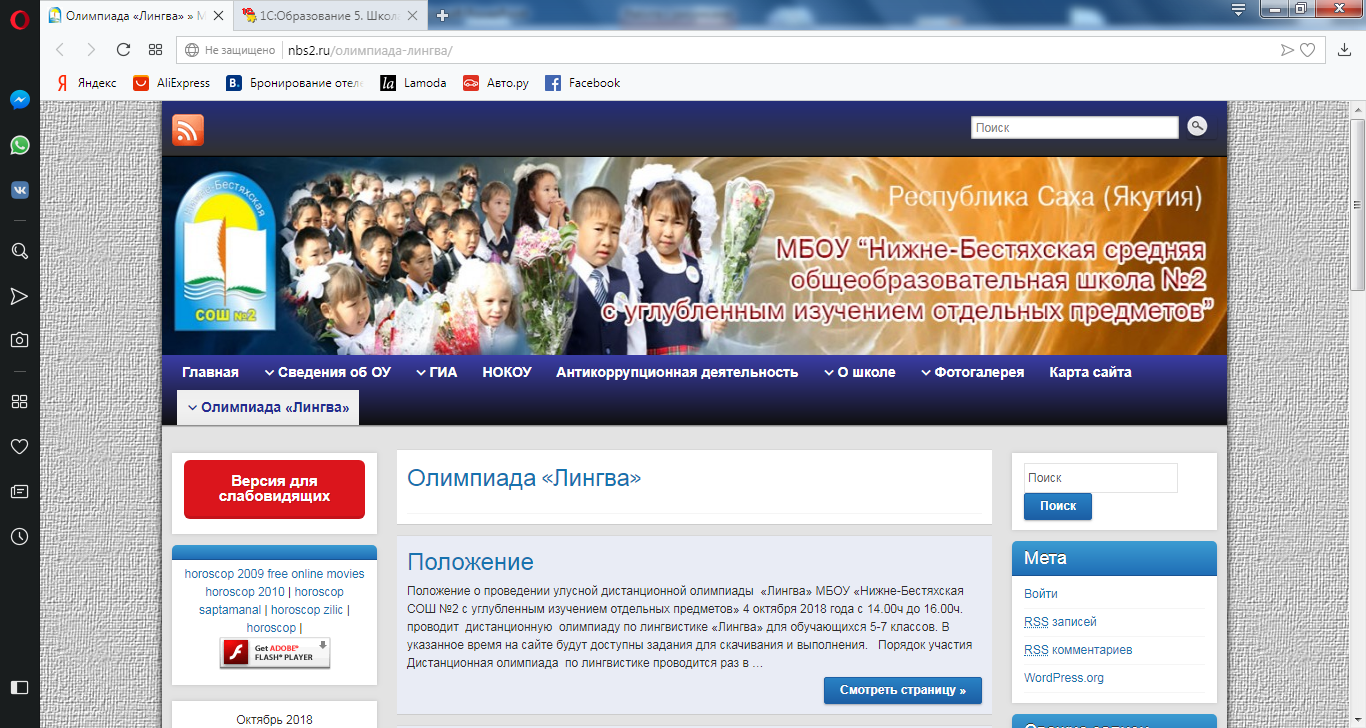 Электронная почта lingva-nb2@mail.ru
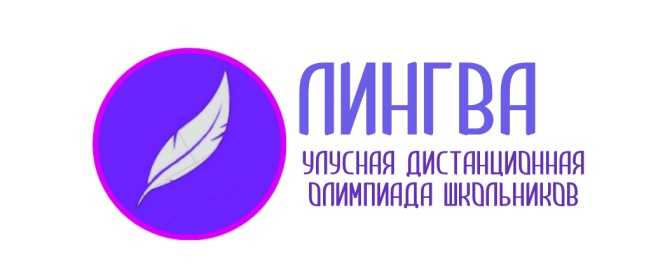 Задание №1
Русский язык. Фонетика
КРИТЕРИИ :
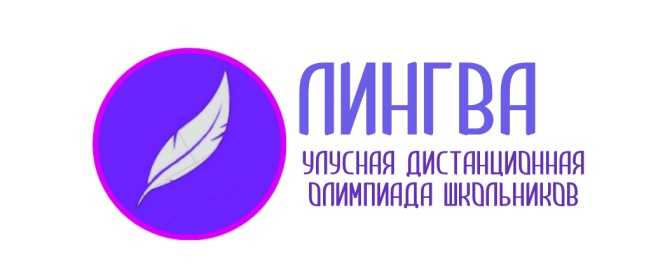 Задание №2
Русский язык. Фонетика
Математика
КРИТЕРИИ :
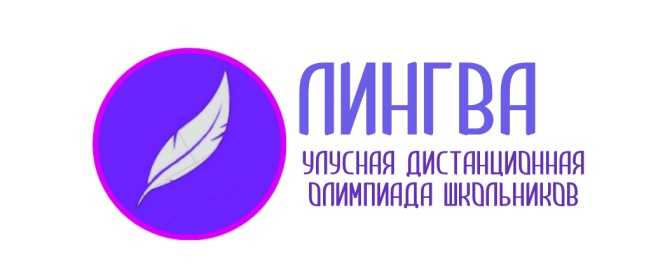 Задание №3
Русский язык. Фонетика. Графика
КРИТЕРИИ :
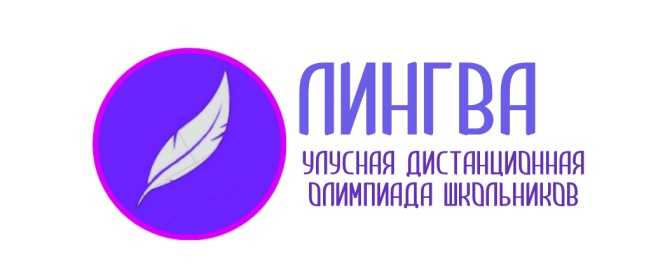 Задание №4
Русский язык. Морфемика. Словообразование. Этимология.
КРИТЕРИИ :
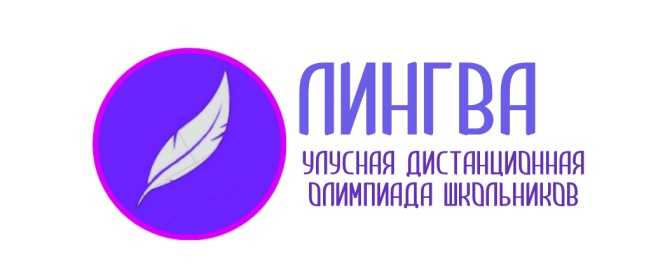 Задание №5
Русский язык. Морфология
КРИТЕРИИ :
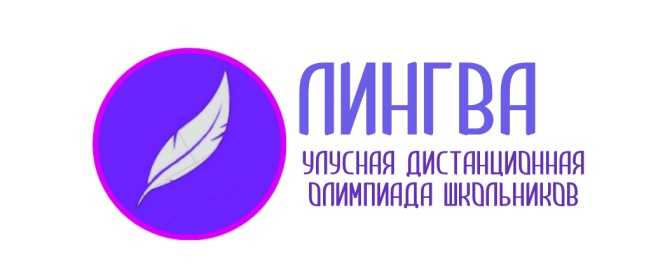 Задание №6
Русский язык. 
Лингвистика.
КРИТЕРИИ :
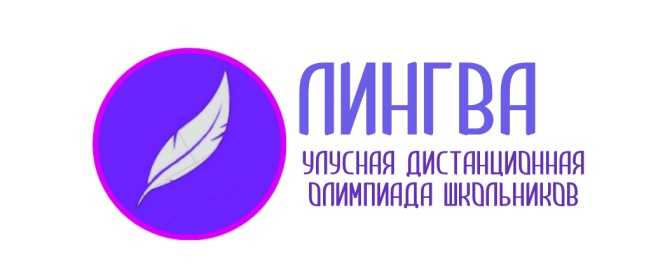 Общие выводы
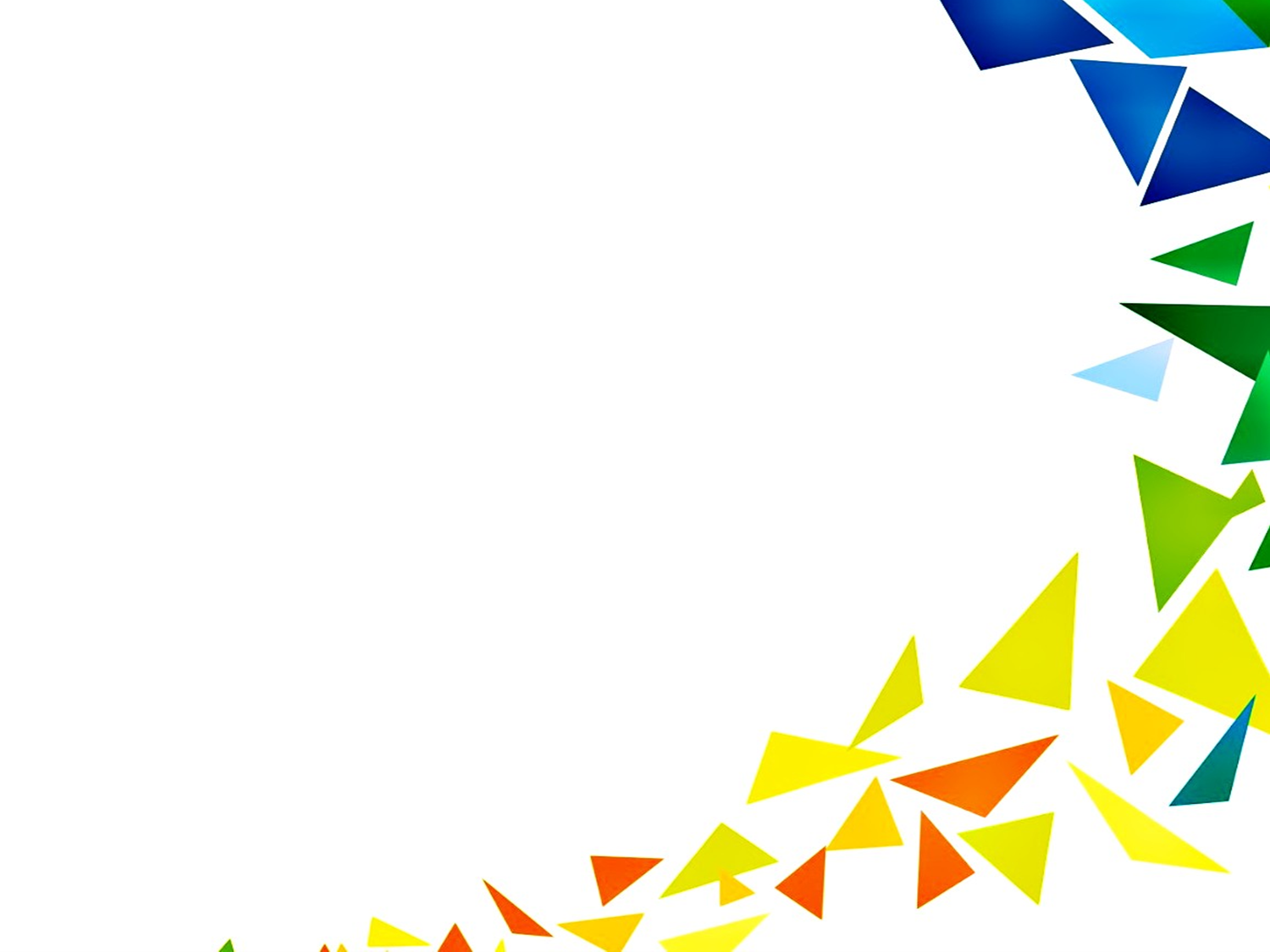 Решение задачи №3
Ниже зашифрованы фразы на русском языке. Расшифруйте эти фразы:
Шыр-пир ю пяпюжгы зэлэмъёгый гёсрыг,
                                             Фёд гяг, фёд гяг, зэлэмъёгый гёсрыг
Ф лэзю латырязъ орёчгя, ф лэзю ёмя лёзря.

Решение:
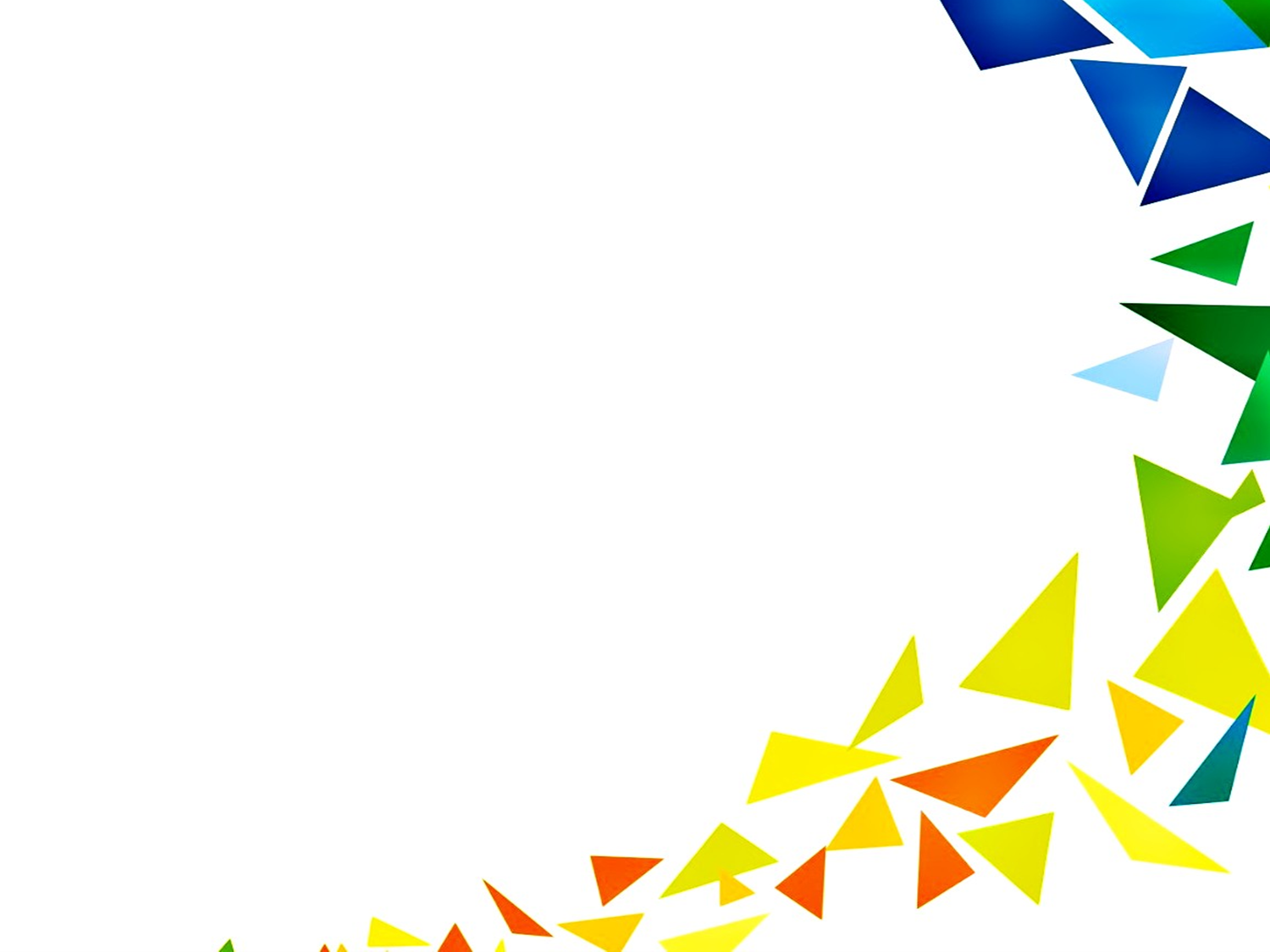 Решение задачи №6
Даны предложения на алюторском языке с переводами на русский язык:
1. murɣənan mətʕəŋavnawwiʕətʕuwwi. — Мы позвали собак.
2. ɣəmnan tənʕaqŋuvən inaralʔən. — Я обидел соседа.
3. murɣənan mətʕalaplatək turuwwi. — Мы догнали вас.
4. ʕətʕətək nanʕaqŋuvɣət ɣəttə. — Собаки обидели тебя.
5. inaralʔətəknaʕalapən ʕətʕən. — Соседи догнали собаку.
6. ɣəmnan təʕeŋavɣətɣəttə. — Я позвал тебя.

Запишите русский перевод предложения:
а) murɣənanmətʕalapɣətɣəttə;
б) ʕətʕətəknaʕalapnawwiinaralʔuwwi.
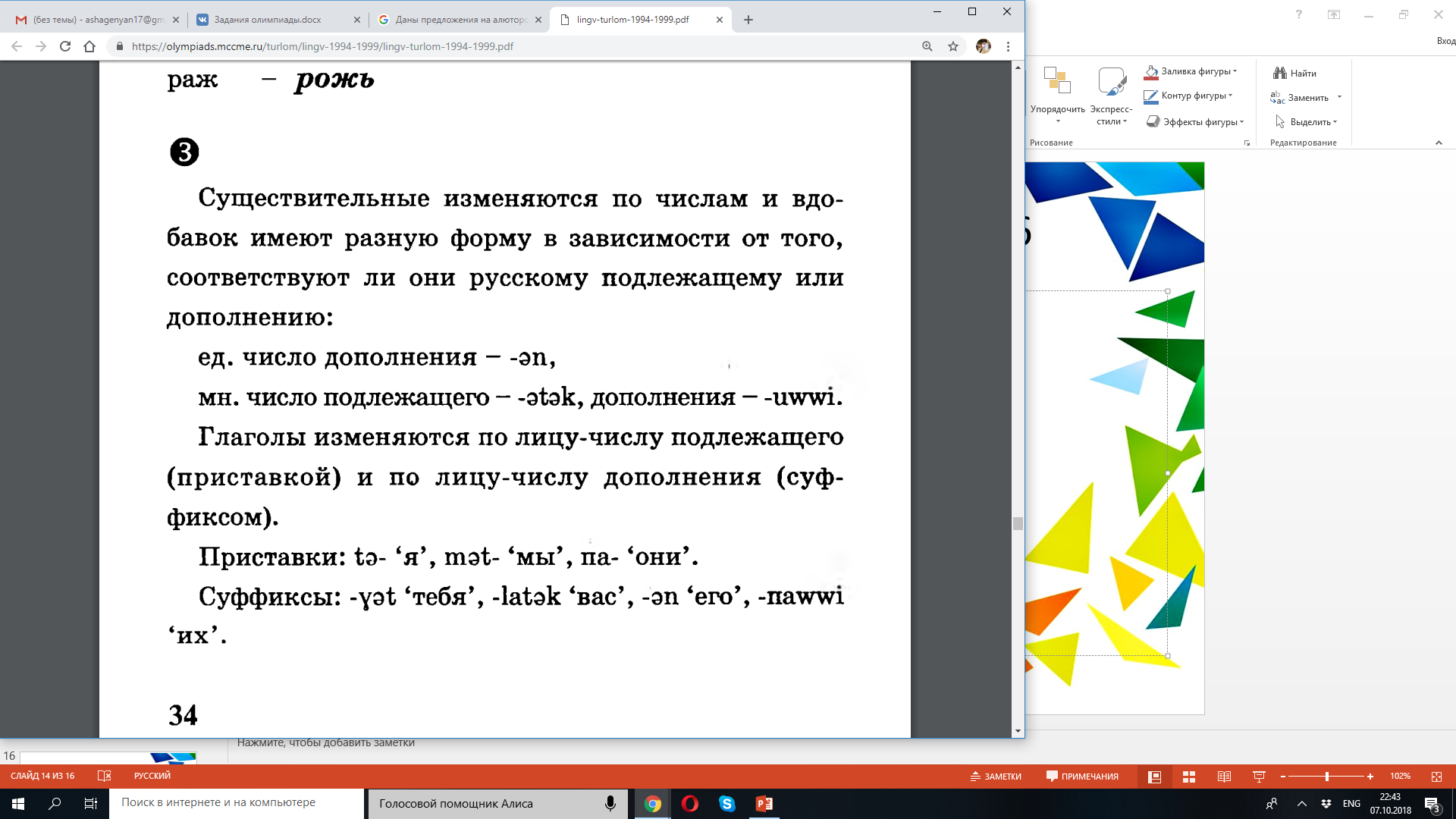 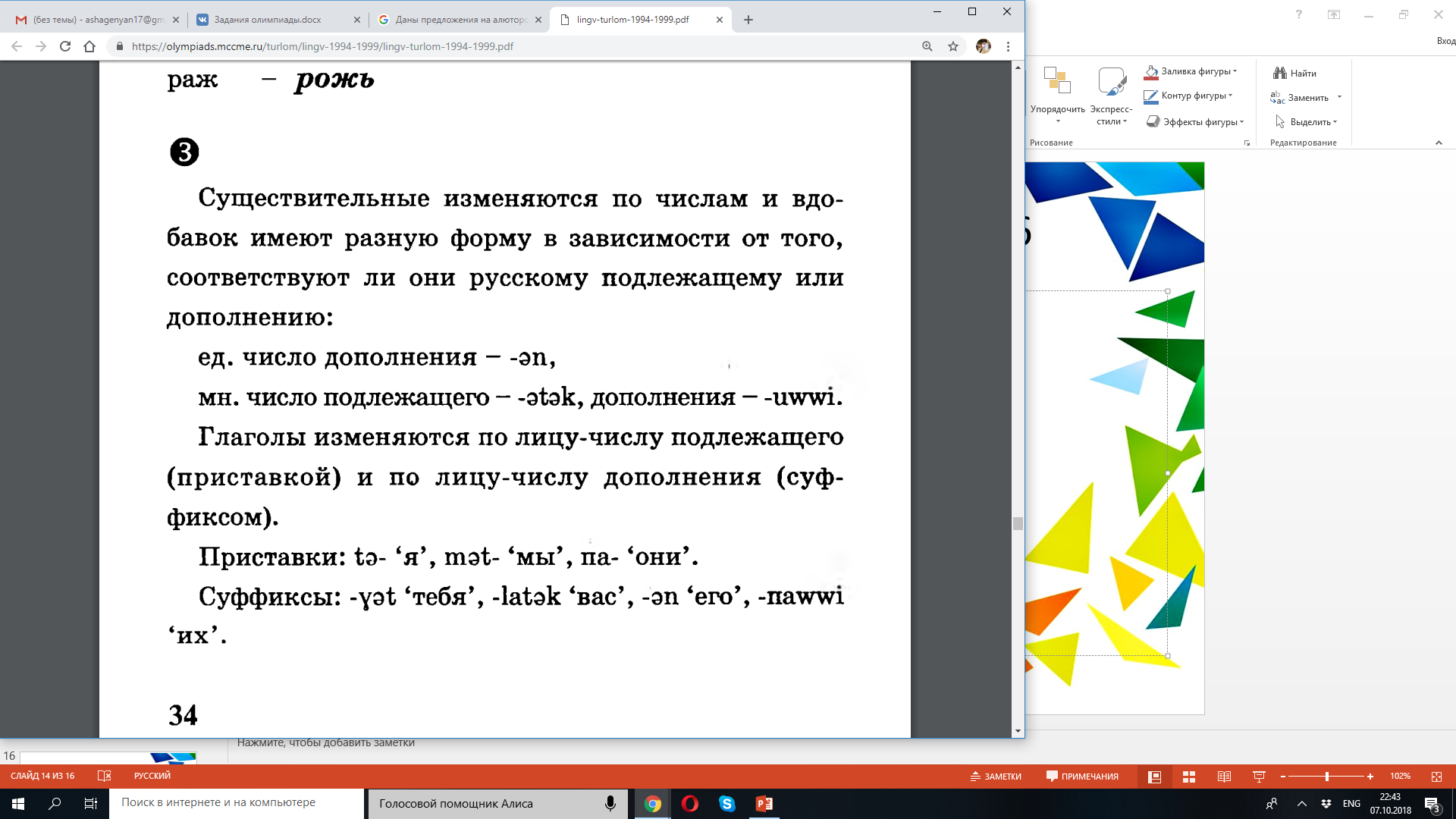 Итоги 5 класса
Макарова Аайа – победитель (Чемоикинская СОШ)
Копырина Азиза – призёр (Чемоикинская СОШ)
Захаров Антон – призёр (Чемоикинская СОШ)
Максимов Алгыстан – призёр (Чемоикинская СОШ)
Итоги 6 класса
Борисова Диана – победитель (МСОШ им. В.П. Ларионова)
Игнатьев Айаал – призёр (Морукская СОШ)
Алексеева Лилиана – призёр (МСОШ им. В.П. Ларионова)
Маматкулова Кюннэй – призёр (МСОШ им. В.П. Ларионова)
Итоги 7 класса
Сергеева Наташа – победитель (НБСОШ №2)
Лыткина Александра – призёр (НБСОШ №2)
Аммосов Александр – призёр (НБСОШ №2) 
Скрябина Инесса – призёр (Морукская СОШ)
Шагенян Лилит – призёр (НБСОШ №2)
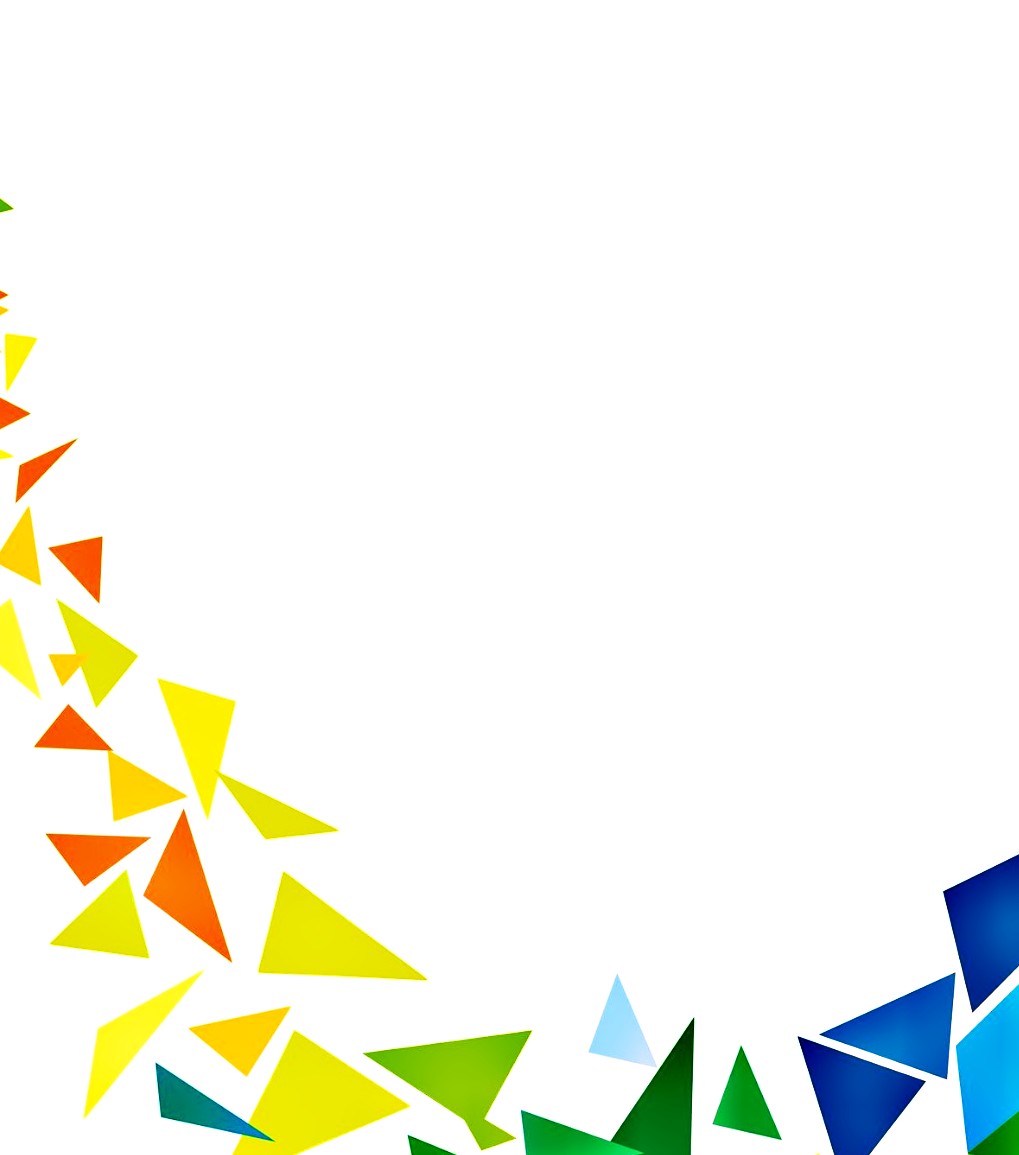 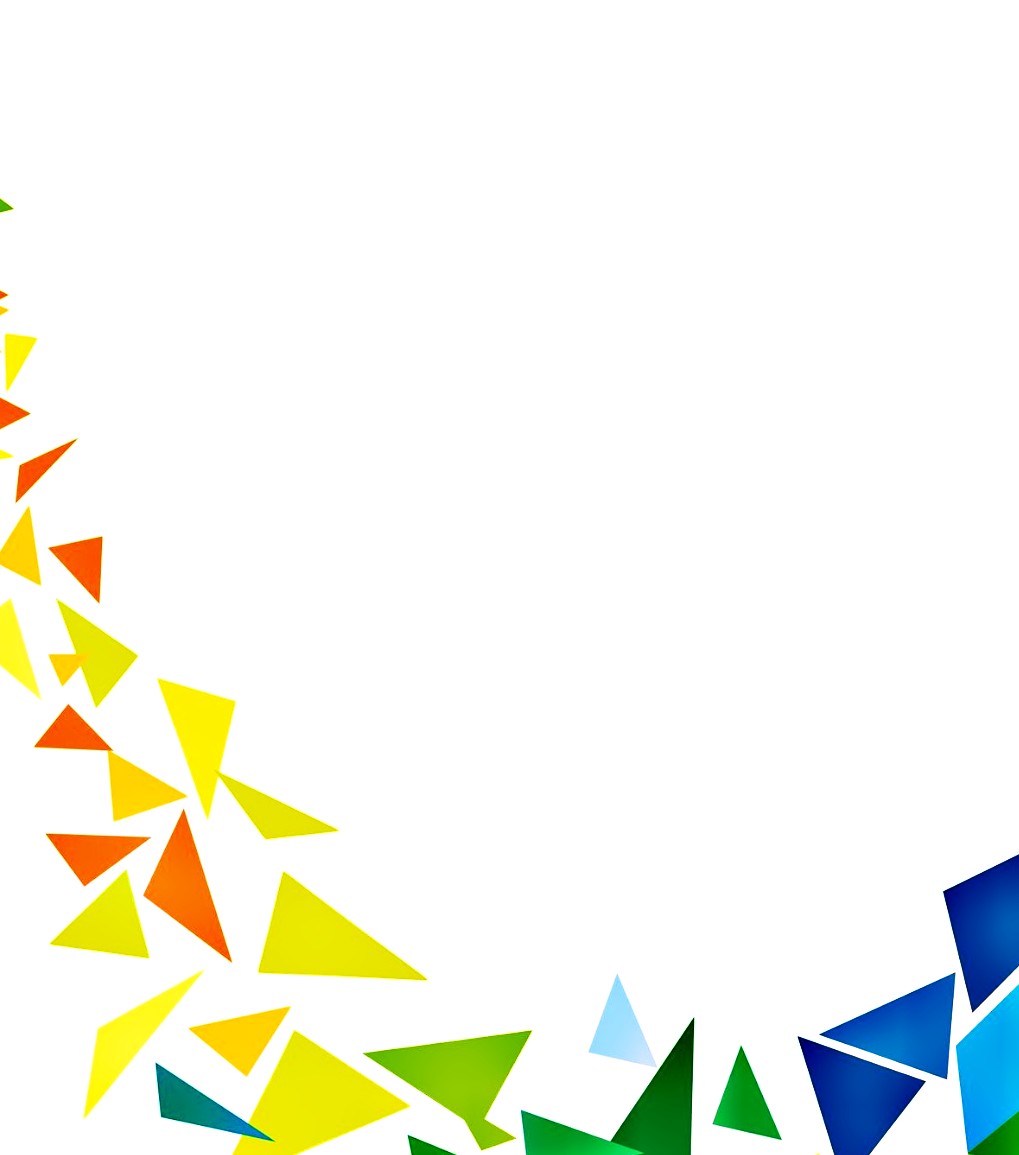 Выводы
Таким образом, дистанционная  образовательная среда для обучающихся 5-7 классов  в Мегино-Кангаласском улусе оправдала свои поставленные цели и задачи. Проект действительно оказал положительное влияние на развитие различных компетенций как и для старшеклассников-инициаторов, так и для участников олимпиады. 
Нами выявлены  мотивированные и одаренные  дети в области лингвистики по всему улусу, благодаря выбранной нами форме.